CIOT 2018
https://www.ciot-conference.org
Mixing IoT technologies for better performances
By: Khaldoun Al Agha
With: Henning Schulzrinne
Jean Schwoerer 
Raouf Boutaba
1
Presentation of the Panelists
Prof. Henning Schulzrinne: Julian Clarence Levi Professor of Computer Science at Columbia University
Raouf Boutaba: Professor of Computer Science and Associate Dean Research of the faculty of Mathematics at the University of Waterloo
Jean Schwoerer leader of the project "Massive IoT Connectivity" at Orange Labs
2
Technologies for IoT
WiGig
100 Mbit/s


10 Mbit/s


1 Mbit/s


100 Kbit/s



10 Kbit/s


1 Kbit/s


100 bit/s
LTE
WiFi
Bluetooth 5.0

Bluetooth 4.0






Bluetooth1.0
LTE-M
HaLow
Zigbee, Z-Waze, BLE
LTE NB-IoT
LoRa
Ultra Narrow Band (Sigfox, etc.)
10                     100                        1000                                             10000
3
Vertical constraintes
4
Technologies assets
5
Multiple constraintes
What happen if my system needs:
Low power and high bitrate?
No solution from existing technologies

For example:
An independent system for surveillance
Pollution done by oil dumping (de-ballasting) 
Video surveillance in isolated areas
…
We need high bitrate while power source is poor
6
Solution: integration of different technologies
Low power system (for example LoRa, Zigbee) for sensors that detect an event (pollution, presence) 
This system will be a trigger to wake up a high bit rate system to provide surveillance (for example WiFi Mesh)
Need a smart algorithms to optimize the On-Off cycles.
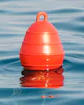 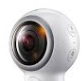 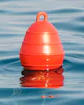 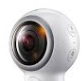 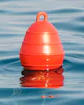 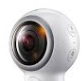 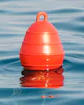 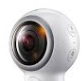 Smart buoy with pollution sensors connected by LoRa
Cameras connected by WiFi Mesh
When pollution detection, camera are turned ON for surveillance
7